Mu2e CD-2 Review
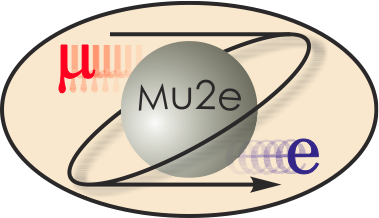 Mark Bowden
TDAQ L2 Manager
10/21/2014
TDAQ Team
Mark Bowden – L2 Manager, L3 Manager (System Design & Test)
31 years 

Kurt Biery – L3 Manager (Data Acquisition), Department Head - Scientific Computing Division, Real-time Systems Engineering
16 years

Ryan Rivera – L3 Manager (Data Processing, Controls & Networking), Group Leader - Real-time Systems Engineering, Detector Electronics
11 years
Greg Deuerling, Rick Kwarciany, Ron Rechenmacher, Mike Wang
2
M. Bowden  -  DOE CD-2/3b review
10/21/14
Requirements
Requirements for the DAQ are described in mu2e-docdb 1150.

Collect and assemble data from the Tracker (~13 GBytes/sec) and Calorimeter (~8 GBytes/sec) for online analysis.

Provide online filtering to reduce data Tracker & Calorimeter data volume by ≥ 99%.

Combine with data from CRV, Extinction and Target Monitors for transfer to offline storage.
3
M. Bowden  -  DOE CD-2/3b review
10/21/14
Requirements
Provide global timing synchronization

Provide fast and slow control networks

Provide connections to offline storage and site networking

Provide control room/operator interfaces
4
M. Bowden  -  DOE CD-2/3b review
10/21/14
Design
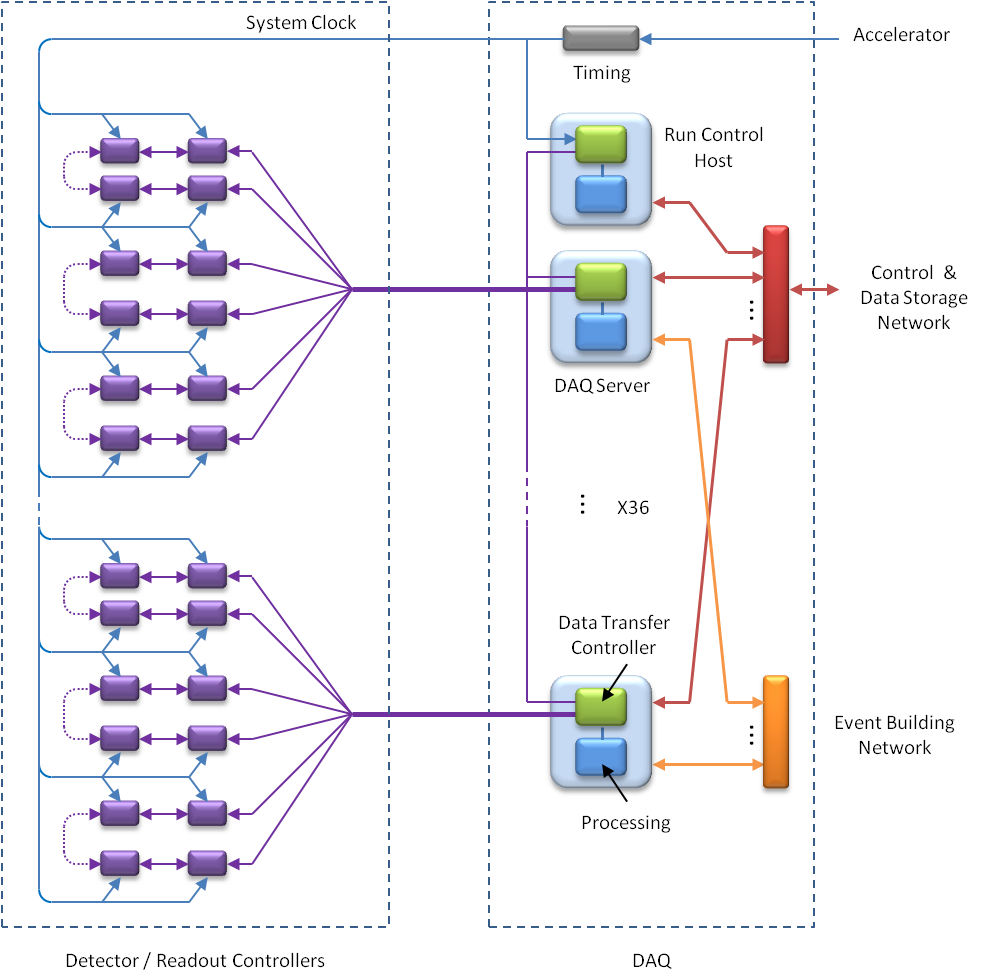 architecture supports both streaming (Tracker, Calorimeter) and triggered (CRV) readout

 DAQ Servers handle data readout, event building and processing

 bidirectional front-end interface for fast control and readout

 large front-end buffers for uniform data transfer

 all commercial DAQ hardware

 scalable… 1 GByte/sec per DAQ server
5
M. Bowden  -  DOE CD-2/3b review
10/21/14
Design
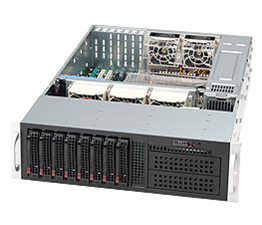 Commercial (off-the-shelf) hardware



 DAQ server
- 3U rack-mount computer
- integrated DAQ and online processing

 Data Transfer Controller (DTC)
 PCIe card with FPGA, memory,
   and 8-port SFP+ optical interface
	- 1 GByte/sec readout bandwidth

 Event Building network
 48 port 10G Ethernet switch
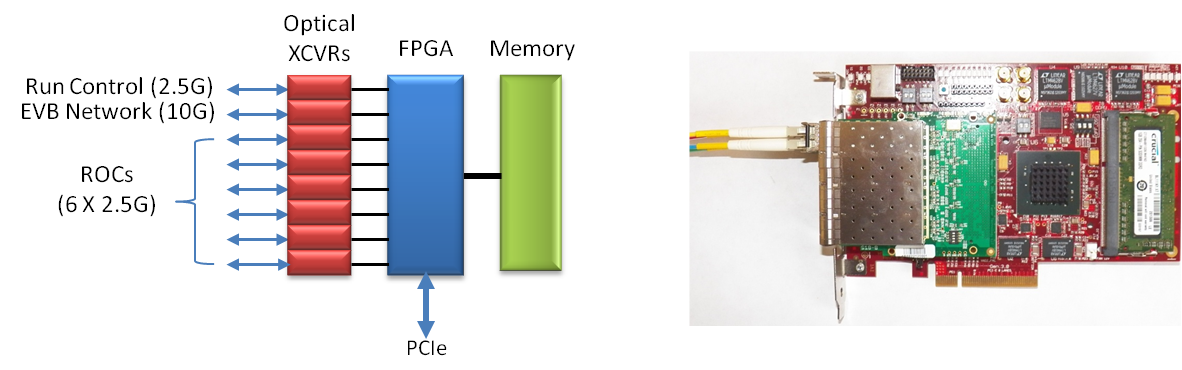 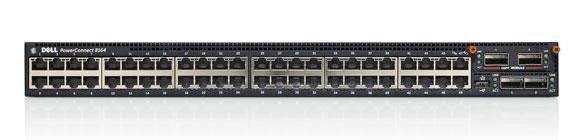 6
M. Bowden  -  DOE CD-2/3b review
10/21/14
Design
Software based on art and artdaq
(a common DAQ & Online Processing framework developed for Mu2e and other current/future experiments)
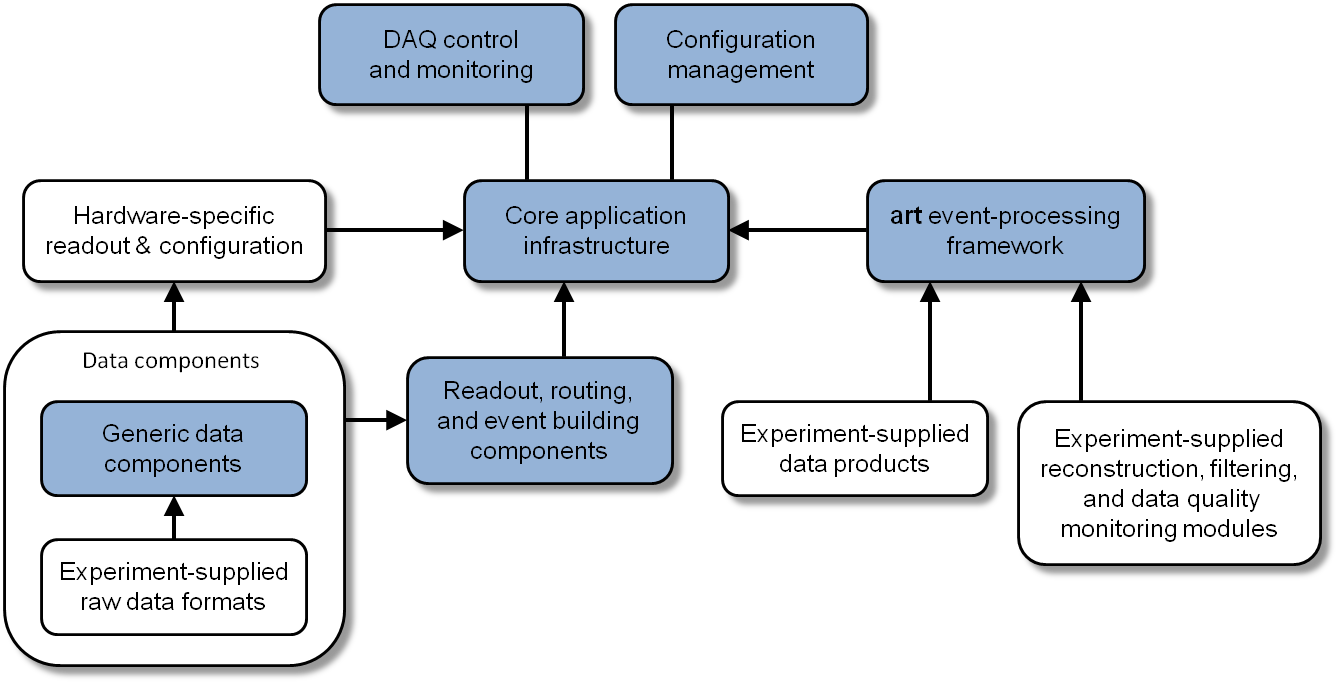 7
M. Bowden  -  DOE CD-2/3b review
10/21/14
Design
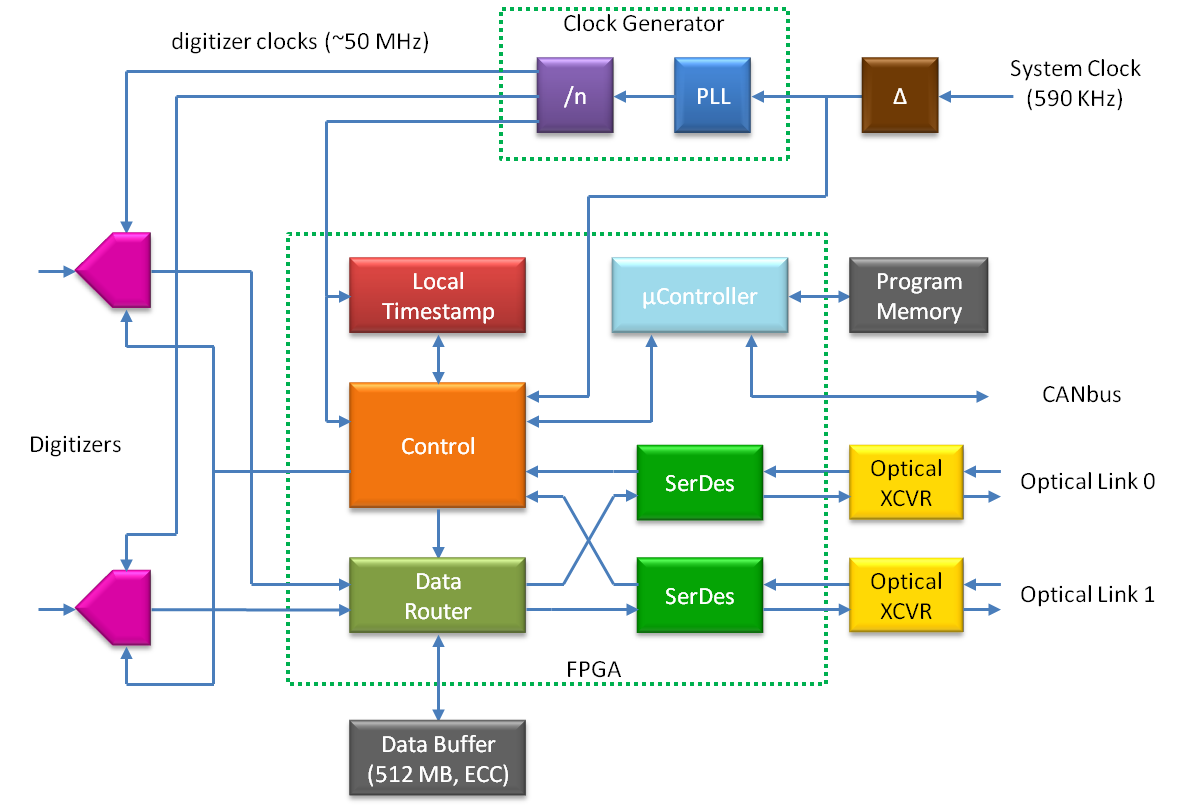 Detector Readout Controllers
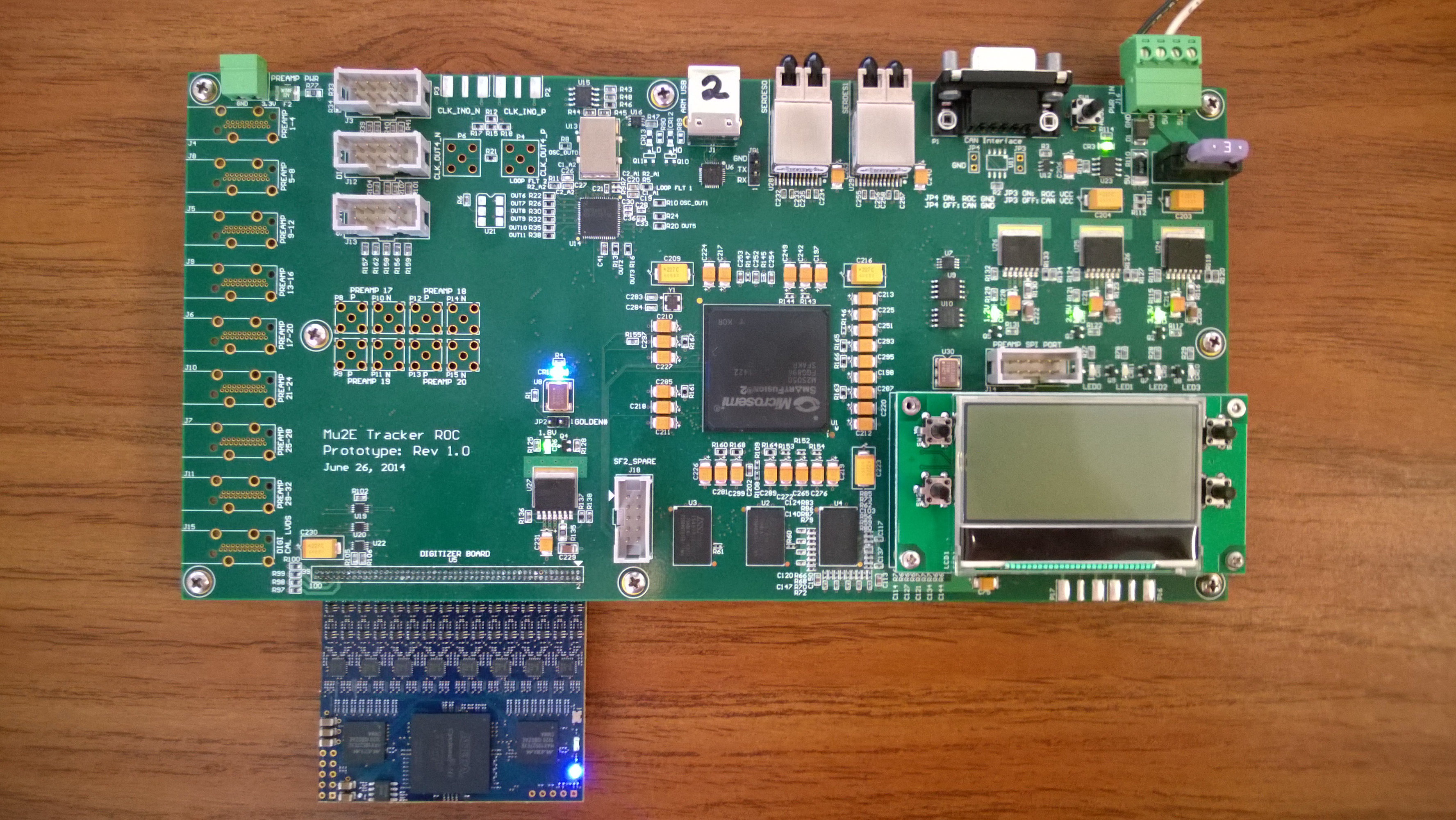 interface firmware & protocols
 prototype development
8
M. Bowden  -  DOE CD-2/3b review
10/21/14
Design
Several algorithmic and compiler optimizations were applied to the reference Tracking filter to achieve a speedup of almost 30X.
Note : Speedup factors in parentheses are relative to previous stage
9
M. Bowden  -  DOE CD-2/3b review
10/21/14
Design
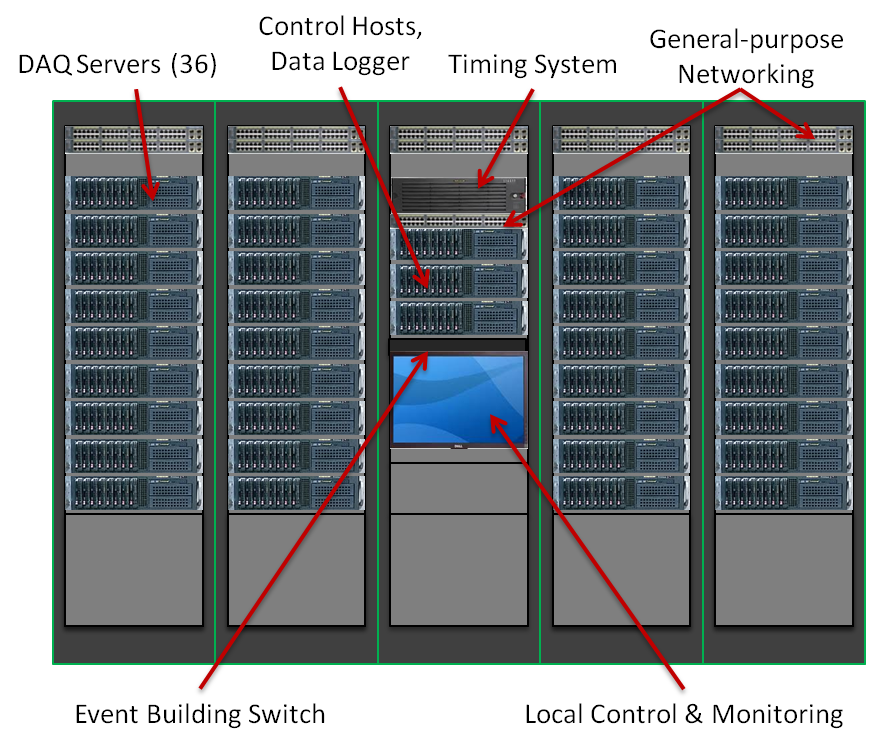 10
M. Bowden  -  DOE CD-2/3b review
10/21/14
Design
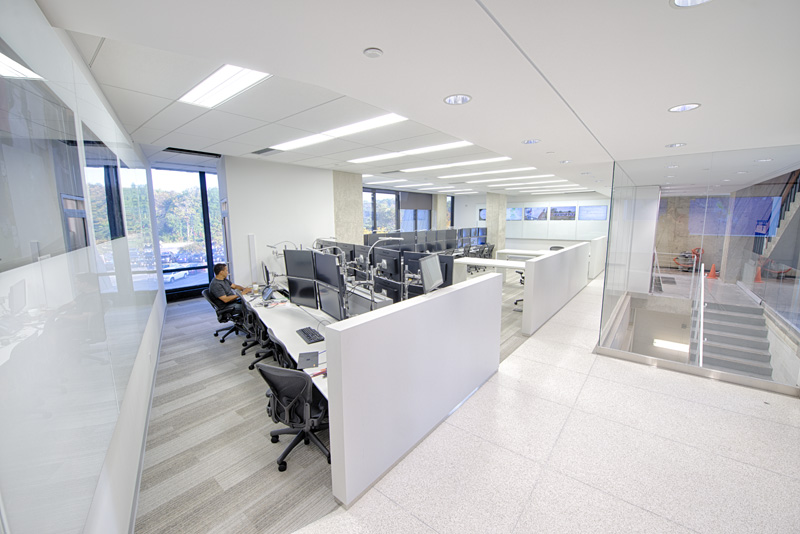 Mu2e Remote Control Room - Wilson Hall, 1st floor West
(shared use - LBNF, MicroBooNE, MINERvA, MiniBooNE, MINOS, Muon g-2, Mu2e, NOvA)
11
M. Bowden  -  DOE CD-2/3b review
10/21/14
Integration and Interfaces
DAQ has external interfaces to the Detectors (control/timing, data), Accelerator (timing), other subsystems (slow controls), and site networking.
Internal interfaces between servers, timing system and general-purpose networking.
Internal and external interfaces identified and described in DAQ Interface document (docdb #1520).
Participation in Electronics and Detector integration meetings.
Formal sign-off between owners of all external interfaces as part of final design requirements.
Interfaces understood and under control.
12
M. Bowden  -  DOE CD-2/3b review
10/21/14
Improvements since CD-1
better data rate estimates due to improved background simulations

switch to a triggered CRV readout to accommodate higher background rates and lower thresholds (CRV data not needed for online analysis)

rejection rate reduced from 99.8% to 99.0% to allow independent Calorimeter filters
13
M. Bowden  -  DOE CD-2/3b review
10/21/14
Value Engineering since CD-1
reduction in number of DAQ servers (48 → 36) to optimize front-end configuration, use higher performance servers
14
M. Bowden  -  DOE CD-2/3b review
10/21/14
Performance
Tests have been performed on the primary DAQ interfaces - 
	digitizer to readout controller (LVDS), readout controller to data transfer controller (optical link), and data transfer controller to DAQ server (PCIe) to verify bandwidth requirements

Optimized version of the online Tracker filter meets processing requirement
15
M. Bowden  -  DOE CD-2/3b review
10/21/14
Organizational Breakdown
475.9
Trigger & DAQ
M. Bowden (FNAL)
475.9.3 Data Acquisition
L3 – K. Biery
CAM – K. Biery
475.9.1 Project Management
L3 – M. Bowden
CAM – M. Bowden
475.9.2 System Design & Test
L3 – M. Bowden
CAM – M. Bowden
475.9.4 Data Processing
L3 – R. Rivera
CAM – R. Rivera
475.9.5 Controls & Networking
L3 – R. Rivera
CAM – R. Rivera
16
M. Bowden  -  DOE CD-2/3b review
10/21/14
Quality Assurance
DAQ system can be tested to a high level of confidence using simulated data,  prior to Cosmic Ray test

Full DAQ system is a scaled version of the Pilot system

In-situ testing - diagnostic features include monitoring of data link bit-error rate and optical power levels, memory and processor tests using large simulated data sets
17
M. Bowden  -  DOE CD-2/3b review
10/21/14
Risks
7 DAQ risks in risk registry
All risks mitigated to the extent possible
3 threats
0 high
3 low / medium
4 opportunities
Detailed mitigation plans for all risks, documented in risk forms on docdb and linked from Risk Register (docdb #4320)
All risks understood and under control.
Details in breakout session.
18
M. Bowden  -  DOE CD-2/3b review
10/21/14
ES&H
ES&H issues are minimal
High voltage (208 VAC, no exposed connections)
Class 1 lasers (eye safe)
no issues with radiation or magnetic field
19
M. Bowden  -  DOE CD-2/3b review
10/21/14
Cost Table
Costs are fully burdened in AY $k
WBS 9 Trigger & DAQ
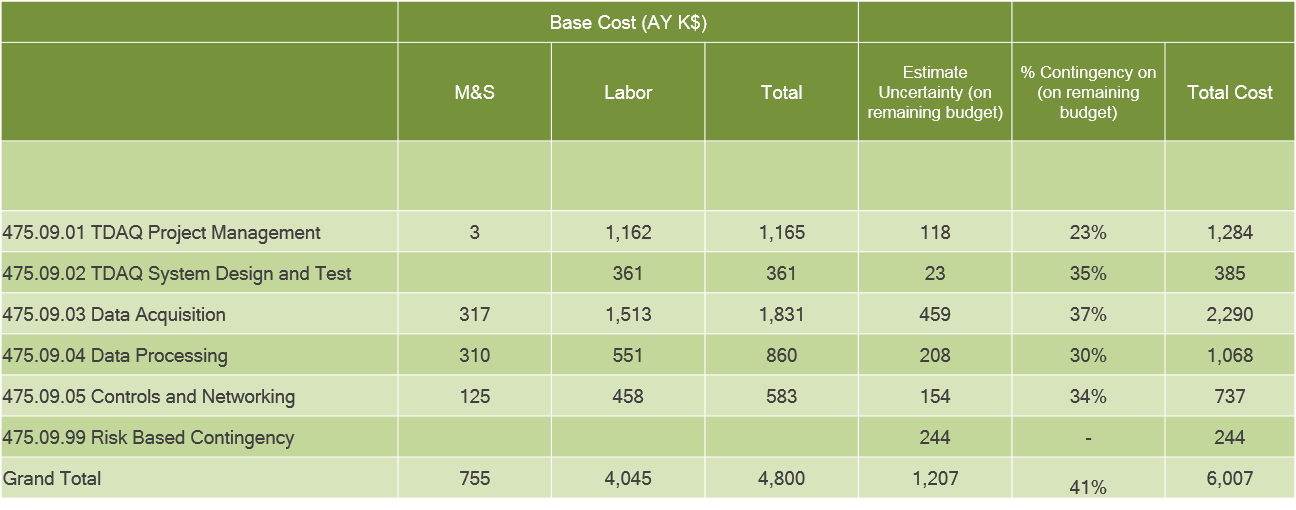 20
M. Bowden  -  DOE CD-2/3b review
10/21/14
Cost Breakdown
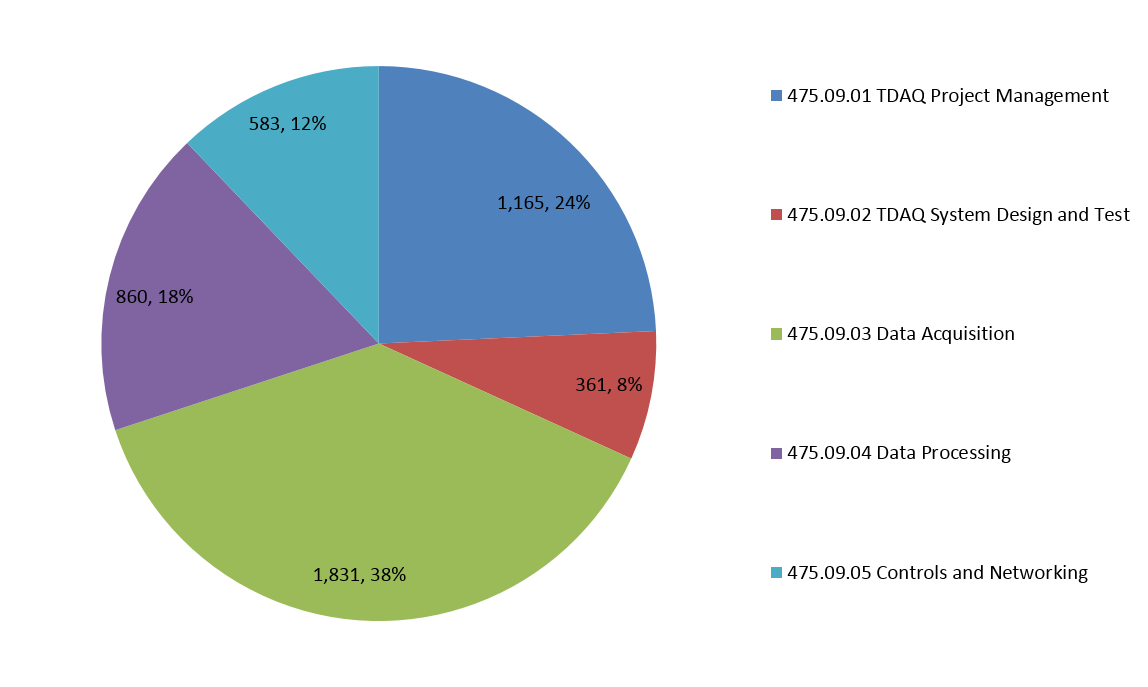 21
M. Bowden  -  DOE CD-2/3b review
10/21/14
Cost Breakdown
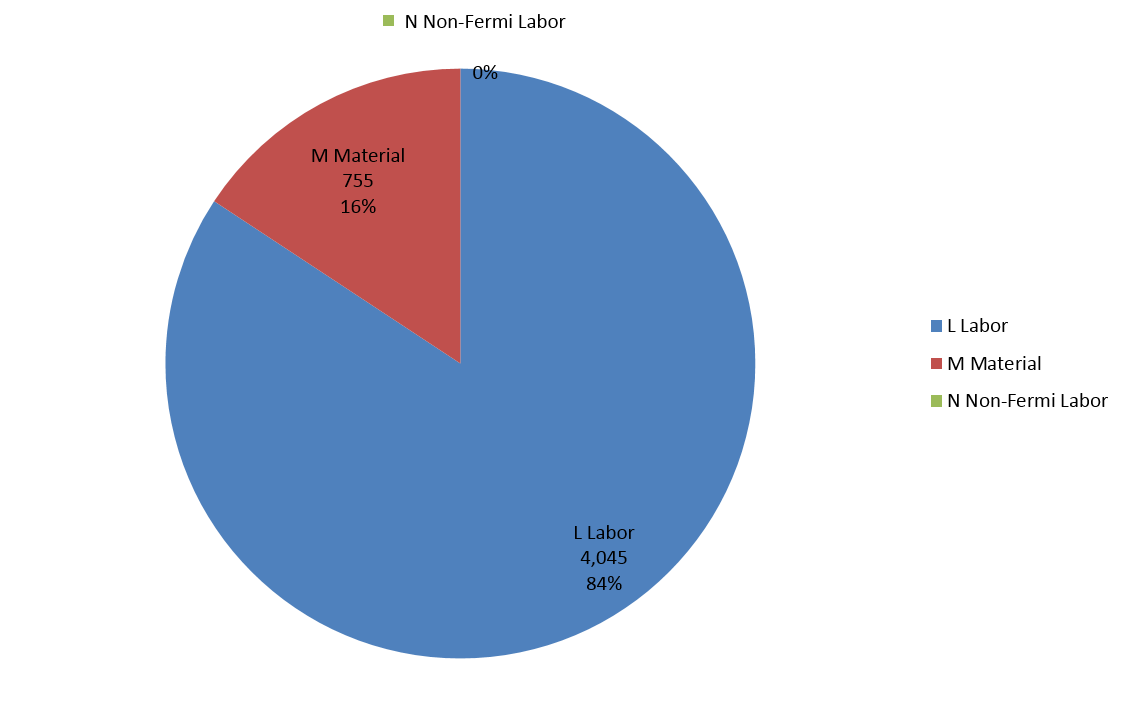 22
M. Bowden  -  DOE CD-2/3b review
10/21/14
Quality of Estimate
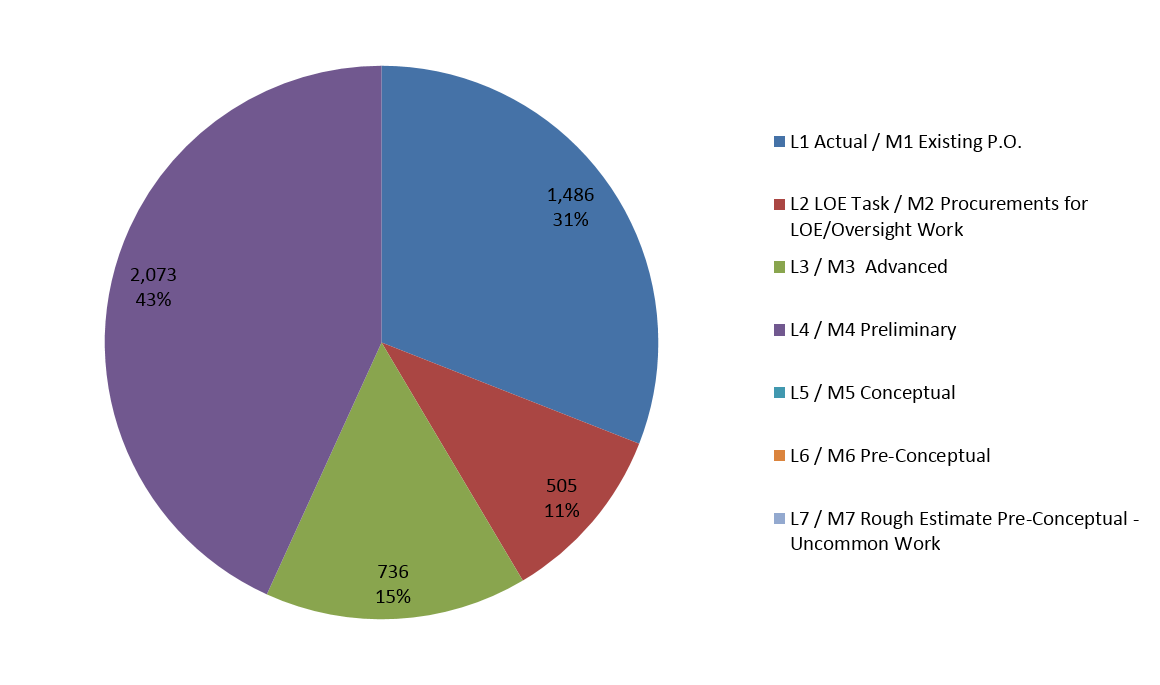 23
M. Bowden  -  DOE CD-2/3b review
10/21/14
Resources by FY
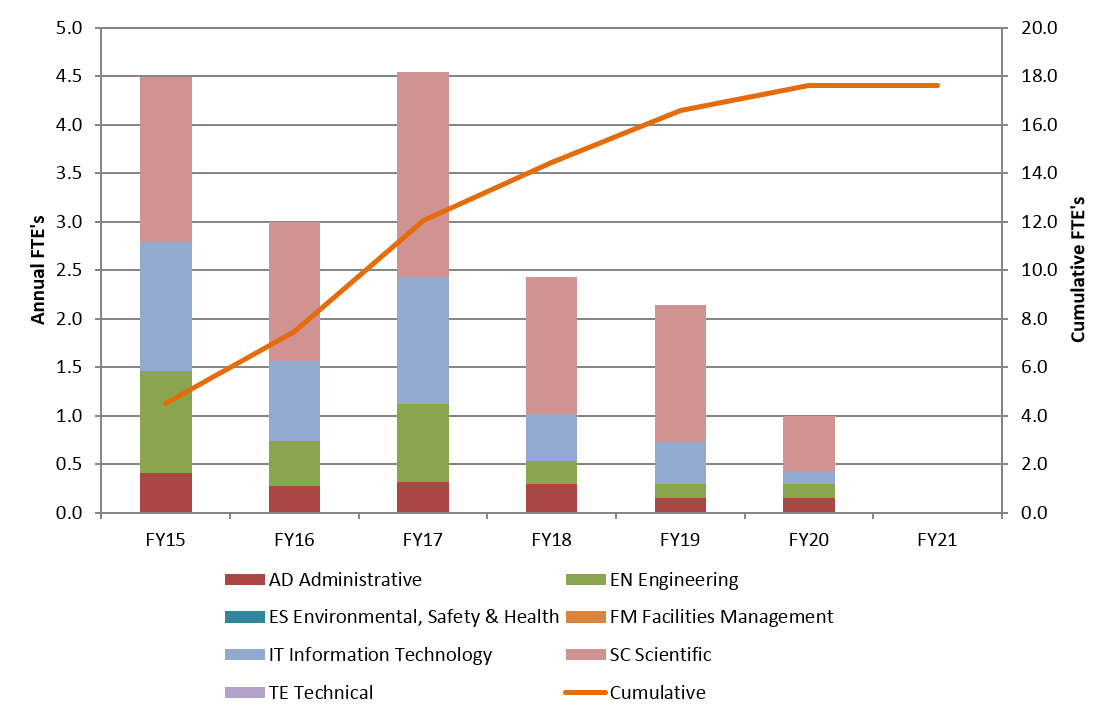 24
M. Bowden  -  DOE CD-2/3b review
10/21/14
Resources by FY
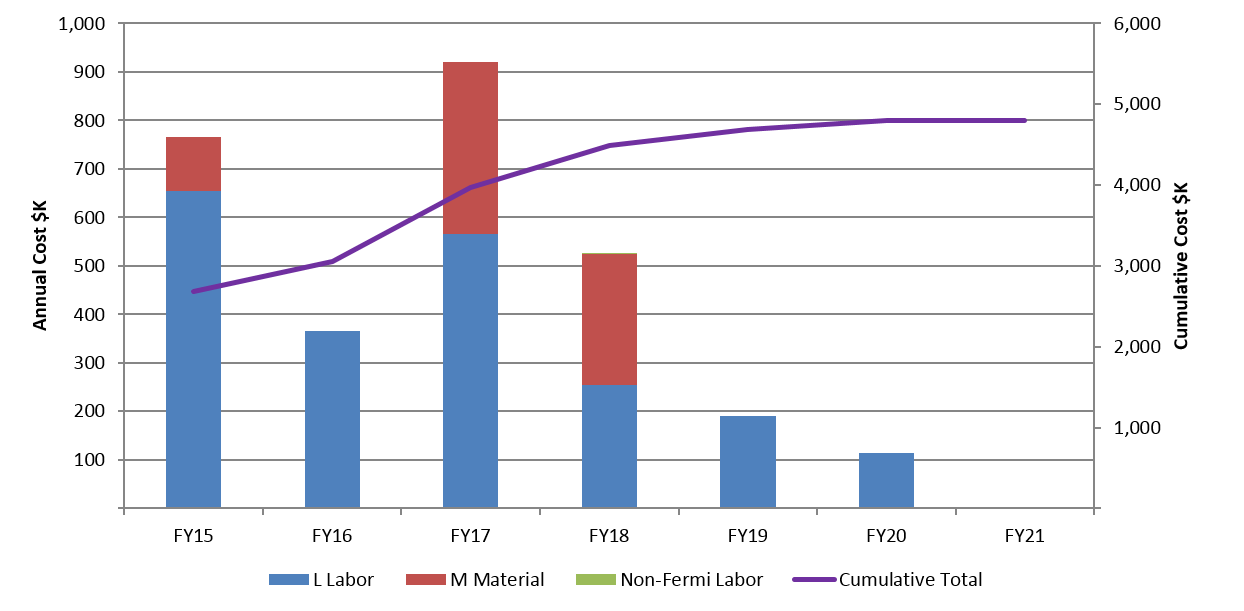 25
M. Bowden  -  DOE CD-2/3b review
10/21/14
Major Milestones
Completion of Pilot System development for Data Acquisition, Data Processing, and Controls and Networking tasks (July 2015)

Completion of Production System development for Data Acquisition, Data Processing, and Controls and Networking tasks (January 2020)
last two years are optimization & debug at reduced level of effort

Cosmic Ray Test (final integration with detectors and full readout test) (June 2020)
26
M. Bowden  -  DOE CD-2/3b review
10/21/14
Schedule
CD-3a
CD-3c
CD-2/3b
CD-4
Data Acquisition
Pilot System
Data Acquisition
Production System
KPPs Satisfied
Data Processing
Pilot System
Data Processing
Production System
Controls & Networking
Production System
Controls & Network
Pilot System
Optimization & Debug
Detector Hall Construction
DAQ, Controls, Networking Purchases
Computer
Purchases
Detector Prototypes and Construction
Cosmic Ray System Test
Accelerator Commissioning (off Project)
Accelerator and Beamline Construction
FY14                 FY15                FY16                 FY17                 FY18                 FY19                FY20                  FY21
27
M. Bowden  -  DOE CD-2/3b review
10/21/14
Summary
We have a design that fully satisfies the requirements
Cost estimates for the DAQ are complete
100% of the cost understood at the Preliminary Design level or higher
Risks are understood, mitigated to the extent possible and are under control.
All interfaces are identified and defined
Resource needs understood
ES&H embedded into all aspects of the Project
Responded to all recommendations from previous reviews
DAQ is ready for CD-2
28
M. Bowden  -  DOE CD-2/3b review
10/21/14